APCERT ActivitiesAsia Pacific Computer Emergency Response Team
February 2017
Copyright © 2017 APCERT
1
[Speaker Notes: As I am in charge of APCERT Secretariat business, I would like to talk about APCERT activities for global collaboration.]
About APCERT
Asia Pacific Computer Emergency Response Team

Forum of CSIRTs in the Asia Pacific region
Established in February 2003
Annual Events
1.	APCERT AGM & Conference
2.	APCERT Drill (Simulation exercise of cyber attacks)
APCERT Annual Report 
Includes APCERT team reports on incident trends, statistics, new projects, and more
Copyright © 2017 APCERT
2
Objectives
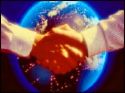 Encourage and support regional and international cooperation on information security in the Asia Pacific region;
Develop measures to deal with large-scale security  incidents;
Facilitate information sharing and technology exchange; 
Promote collaborative research and development on subjects of interest to members;
Network Security Cooperation
Emergency Response
Assist CSIRTs in the region to conduct efficient and effective security emergency response capability;
Hold conduct an annual conference to raise awareness on computer security incident responses and trends.
Computer Security Awareness
3
Copyright © 2008 APCERT
APCERT Operational Members(28 Teams from 20 Economies)
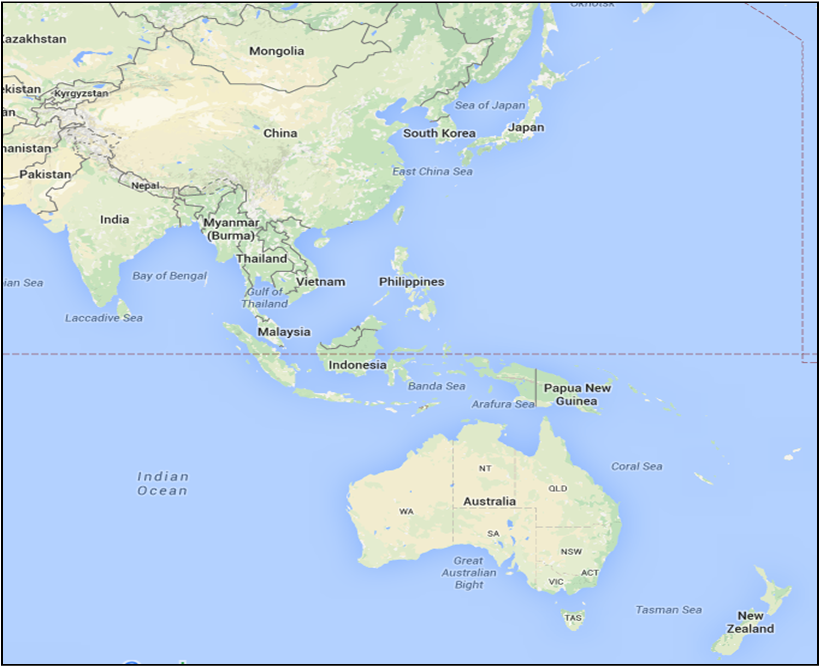 Mongolia
MNCERT/CC, MonCIRT
Japan
★JPCERT/CC
China
★CNCERT/CC, CCERT
South Korea
★KrCERT/CC
Taiwan
★TWNCERT, TWCERT/CC, EC-CERT
Bangladesh
bdCERT
India
CERT-In
Hong Kong
HKCERT, GovCERT.HK
Myanmar
mmCERT
Macau
★MOCERT
Sri Lanka
Sri Lanka CERT|CC TechCERT
Vietnam
VNCERT
Brunei
BruCERT
Laos
LaoCERT
Indonesia
Id-SIRTII/CC, ID-CERT
Thailand
ThaiCERT
Australia
★CERT Australia(Chair), AusCERT
Malaysia
★MyCERT
New Zealand
National Cyber Security Centre
Singapore
SingCERT
Supporting Members (3)
Bkav (Vietnam), Microsoft, Secureworks
★Steering Committee
Copyright © 2017 APCERT
4
APCERT Working Groups
Malware Mitigation WG (Convener: MyCERT)

Information Sharing WG (Convener: CNCERT/CC)

Membership WG (Convener: KrCERT/CC)

Policy, Procedures and Governance WG (Convener: CERT Australia)

Training WG (Convener: TWNCERT)

TSUBAME WG (Convener: JPCERT/CC)
Copyright © 2017 APCERT
5
Current APCERT Priorities
Development of a Capacity Building Strategy for APCERT

Strengthening APCERT training activities

Expanding APCERT membership and (global) partnerships

Information classification and sharing mechanisms
Copyright © 2017 APCERT
6
Thank you!
APCERT General Contact:
apcert-sec@apcert.org
 
APCERT Website:
https://www.apcert.org
Copyright © 2017 APCERT
7